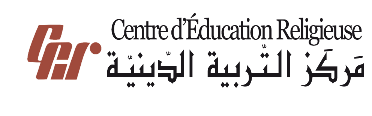 مَركَزُ التَّربِيَّةِ الدّينِيَّةلِرُهبانِيَّةِ القَلبَينِ الأقدَسَين
يُقَدِّمُ كِتابَ الأساسِيَّ الأَوَّل
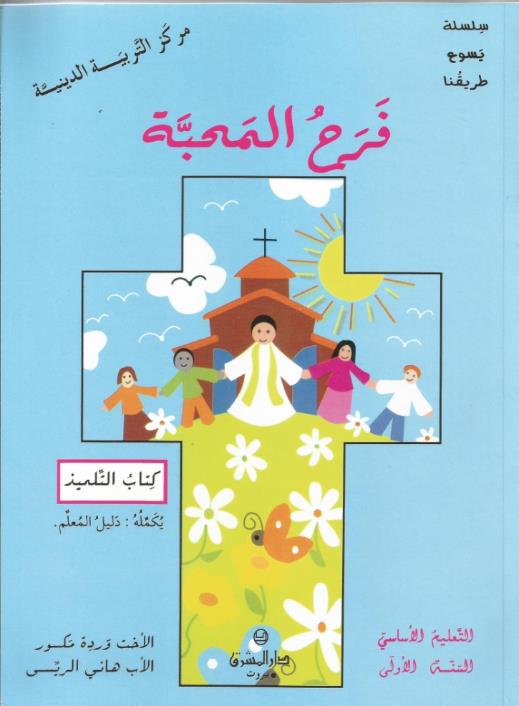 اللِّقاءُ الرّابِع وَالعُشرون
أَيُّها الرّوحُ القُدُس... 
أَشعِلْني
سَلام المَسيح أَصدِقائي...
شو رَح نَعمِل بِهَاللّقاء؟
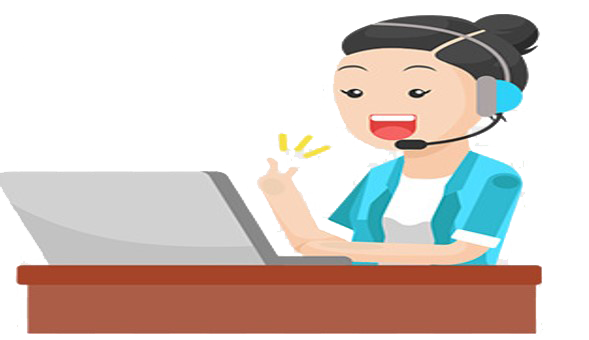 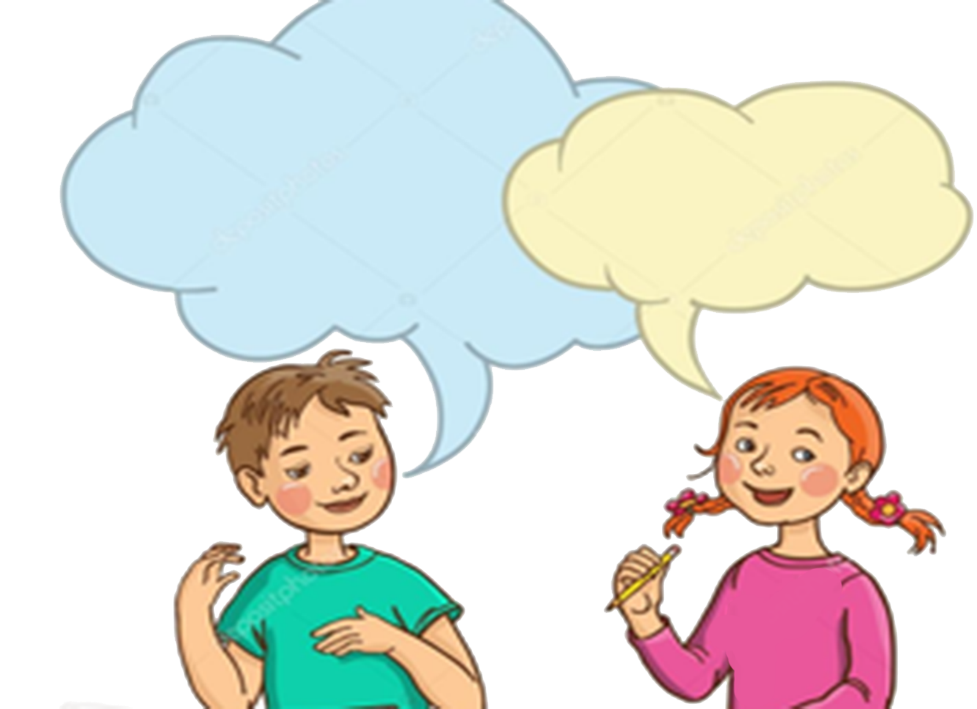 نَعرِف إِنّو الرُّوح
 القُدُس بيِحيينا وبيشيل الخَوف 
مِن قَلبْنا وبيَعطينا الشَّجاعة.
نعَدِّد الإشيا يَلْلي
 بيَعطينا ياها الرُّوح القُدُس.
وهَلَّق رَح  إِطلُب مِنكُن إِنّو نِرسُم إِشارِة الصّليب
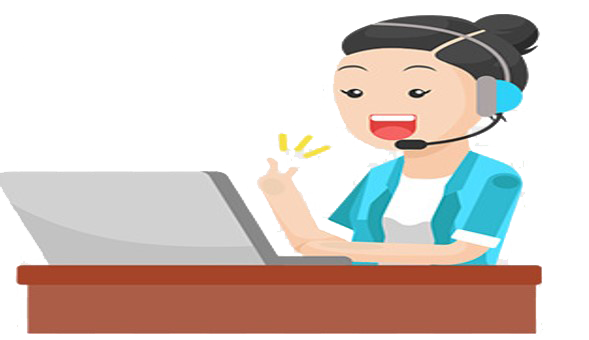 بِاسْمِ الآبِ 
والابِن
 والرُّوح القُدُس،
 الإِلَه الواحِد،
 آمين
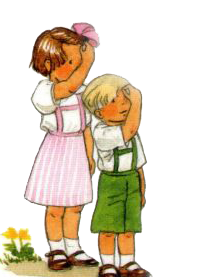 خَلّونا نحِطّ سَوا أَنفُسْنا بِحُضور الله بِخُشوع واحتِرام ونْقِلّو يا رَبّ، إِفتَحْ قُلُوبَنا لِنَفهَمَ كَلِمَتَكَ
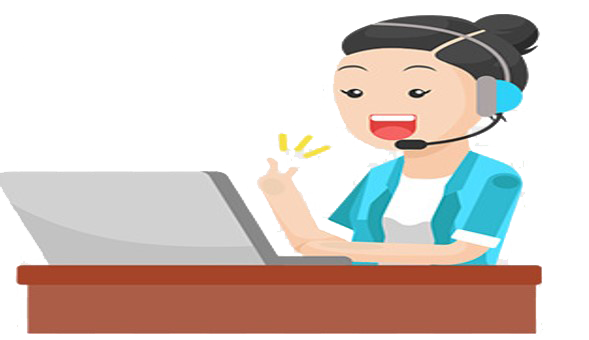 بْتِتْذَكَّروا عَن شُو حْكينا المَرَّة الماضيِة؟
قام يَسوع مِنْ بَين الأَموات وظَهَر لَتلاميذو وبَعد أَربعين يَوم طلِعْ عَ السَّما. وقَبل ما يترِكُنْ وَعَدُنْ بإنُّو رَحْ يِبعَتْلُن الرّوح القُدُس يَلْلي رَحْ بيضَلّ مَعُن ويقَويهُنْ. وصَار الرّسُل نَاطرين وعَم بيصَلُّوا.
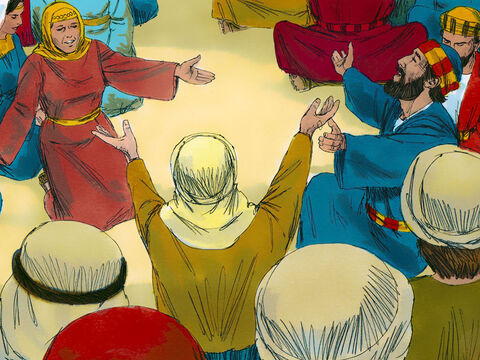 إجا يَوم 
العَنصرَة. كانُوا الرُّسُل مِجتِمعين وعَمْ بيصَلّوا مع مَريَم.
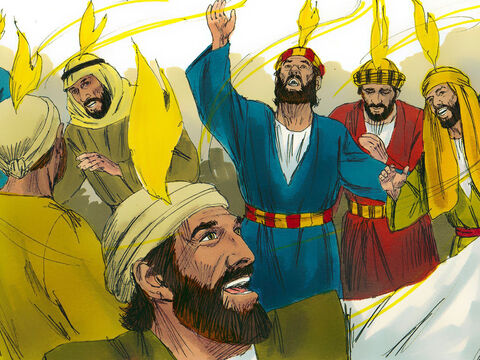 فَجأَة سِمْعُوا صَوت جايي من السَّما مِتل عاصفِة ورِيح قَوي عَبّا البَيت يلْلي كانُوا في. شافُو لْسانات مِتل النّار، انقَسَمِتْ ووِقِفْ عَ رَاس كِلّ واحَد مِنّن لسان.
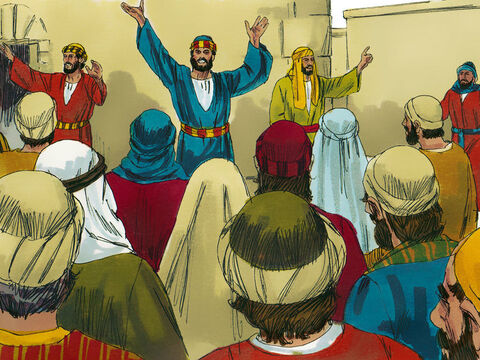 حَسّوا الرُّسُل بأنُّن تْعَبّوا من الرّوح القدُس.
وبْلَحظَة صارُوا ناس جْداد.
الرُّوح القُدُس سَكَن فيُن،
 وعَطاهُن حَياة جْديدِة.
 
إجا وجاب مَعُو:
حُبّو، وقوّتو، ونورو، وسَلامو، وشَجاعْتو.
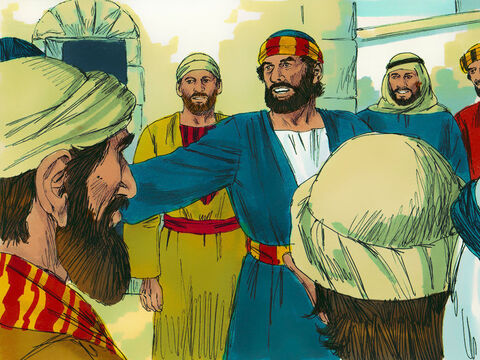 دِغْرِي طِلعو الرُّسُل مِن البَيت، وصارُوا يِحْكُوا عَن يَسوع،
ويْخَبْرُوا عن كِلّ شِي شافُوه وسِمْعُوه مِنُّو لمّا كان مَعُن.
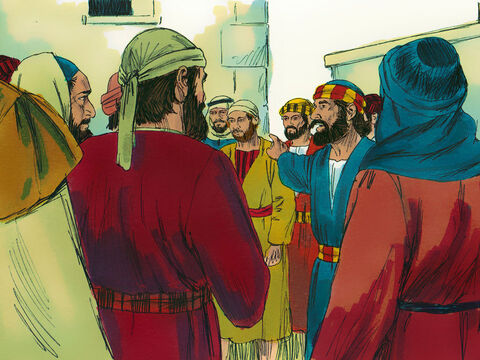 تْجَمَّعُوا النّاس حوالَيُن هِنّي ومِحْتارين كْتير،
لأنُّو كِلّ واحَدْ كان عَم يِسْمَعُن عَمْ يحْكُوا بِلُغِة بْلادو.
الرُّوح القُدُس، بينَوِّر الأروَاح والعْقُول 
وبيكَمِّل عَمَل يَسوع بالقلُوب.
مِن هَلّق ورَايح، الرُّسُل بَطّلُوا لَوَحْدُنْ، 
صَار مَعُنْ روح يَسوع دايمًا.
بيِحْكِي فِيُن وبيِشْتِغِلْ مِن خِلالُن.
تَعوا تَ نِستَقْبِلْ الرُّوح القدُس نِحْنَا كَمان.
تَعوا تَ نِستَقبِلْ حُبّو، نورو وقُوّتو.
تَعوا تَ نِمتِلِي نِحْنَا كَمان من فَرَحُو ومِن سَلامُو... ونْقِلّو:
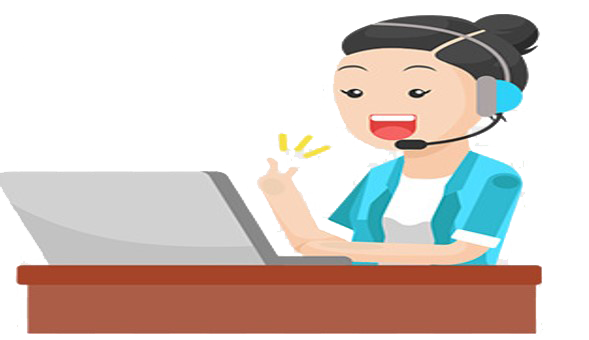 بِشكْرَكْ يا رُوح يَسوع القُدُّوس،
لأنَّك مَلّيْت الرُّسُل 
ولأنِّك بتِسكُن فينَا دايمًا
وبِتْخَلّينَا نْصير هَياكِل لإِلَك.
نِحنا بِحاجِة لَحُبَّك، تَ نحِبّ،
بِحَاجِة لَنورَك، تَ نَعرْفَك،
لَ قُوّتَك، تَ نْعيش ونَعمِل إشيَا حِلوة.
يا أيُّها الرّوح القُدُس
عْطينَا سَلامَك وفَرَحَك.
ومِن بَعد ما سْمِعْنا المُحادَثة،  رَح إِسأَلكُن كَم سُؤال!
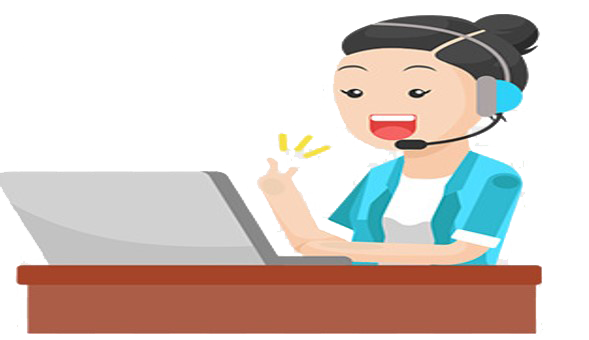 شو هُوّي اليَوم يَلْلي إِجا فيه الرُّوحُ القُدُس؟
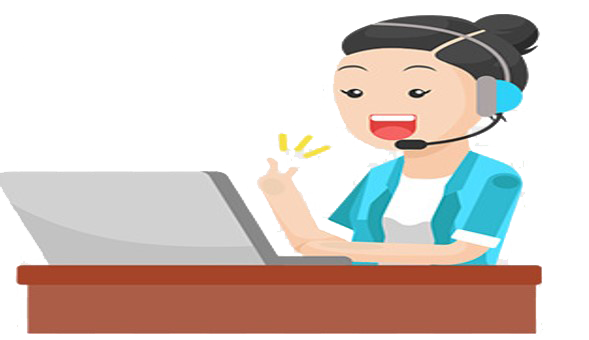 يوم الخَمسين يَعني يَوم العَنصَرَة.
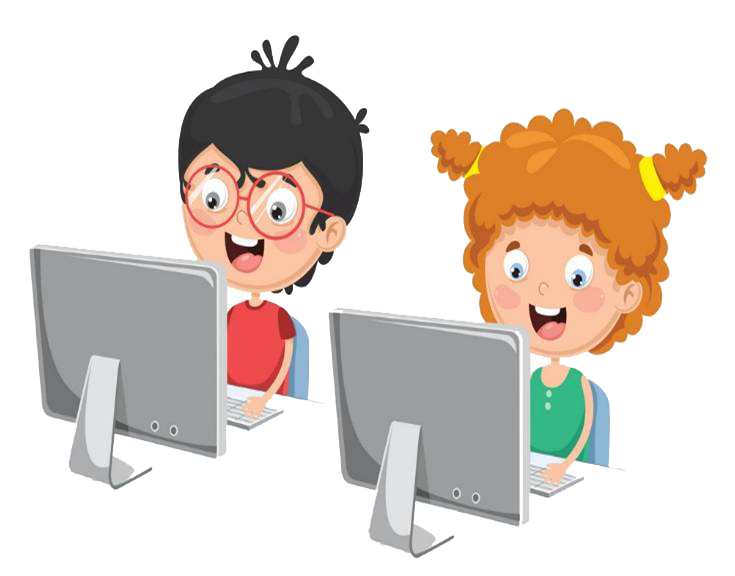 مين كان عم بيصَلّي مَع الرُّسُل بِالعِلِيِّة؟
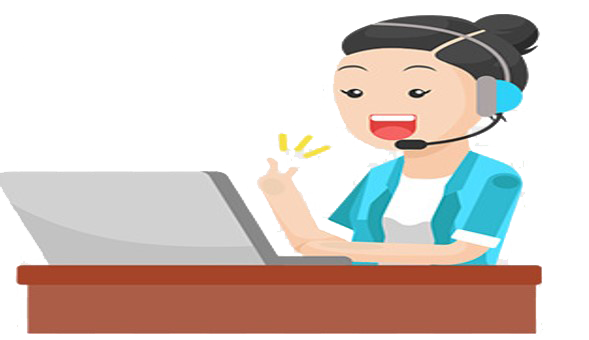 مَريَم وبَعض النِّسوَة
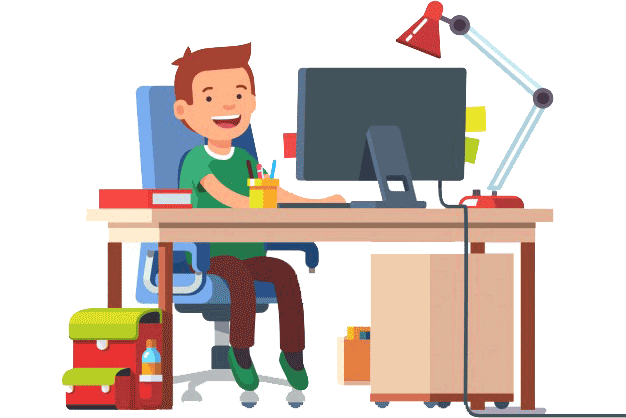 شو سِمْعو؟
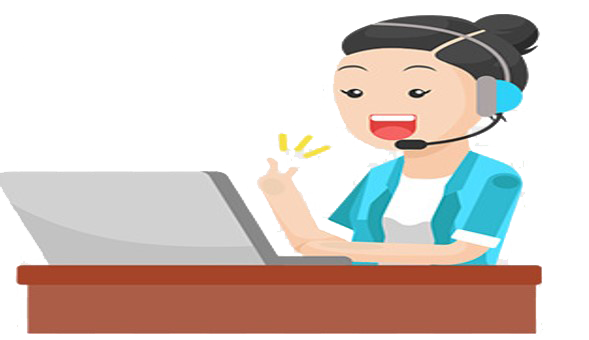 سِمْعوا صَوت جايي مِن السَّما بيِشبَه ريح عاصفِة
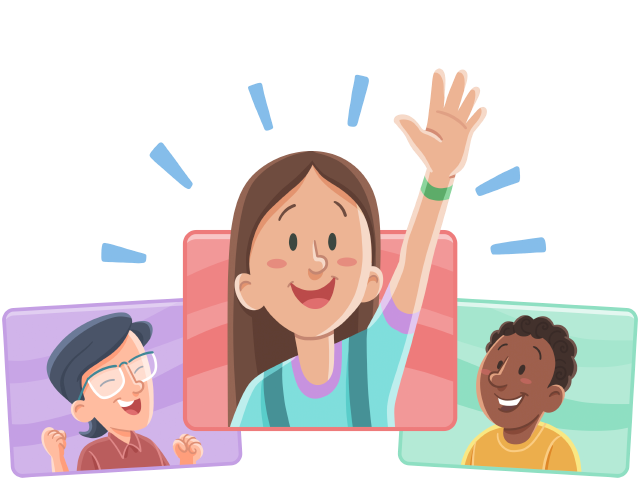 وشو شافوا؟
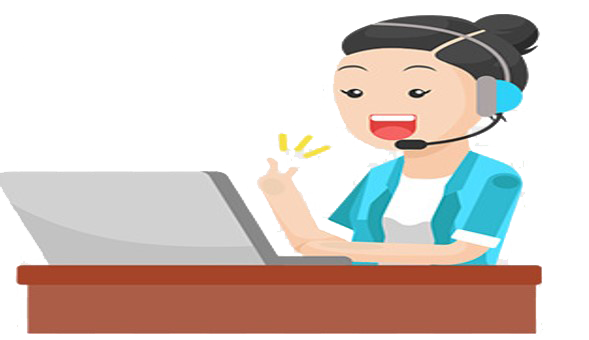 شافوا أَلسِنة كَأنَّها من نَار، ووِقف عَ كِلّ واحَد فِيُن لسان!
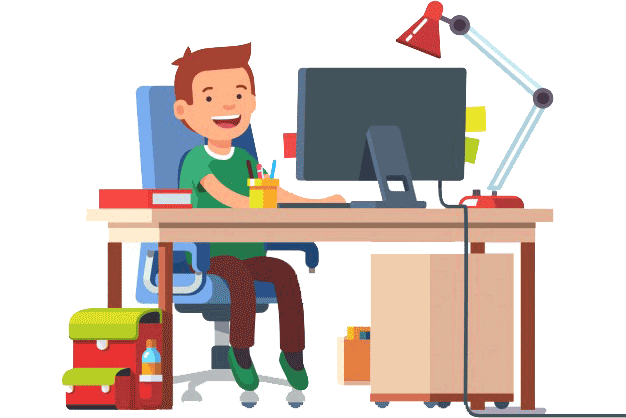 شو صار ساعِتَها؟
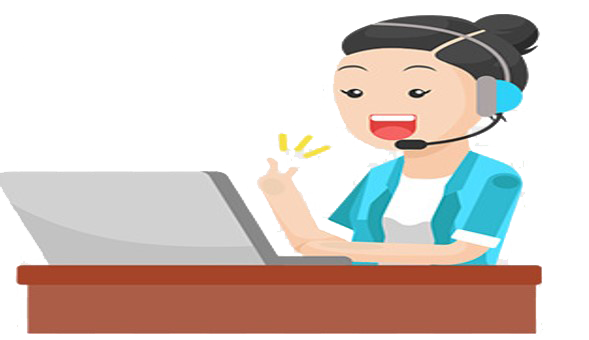 تِعْبوا مِن الرّوح القُدُس
شو حَمّلُن الرّوح القُدُس؟
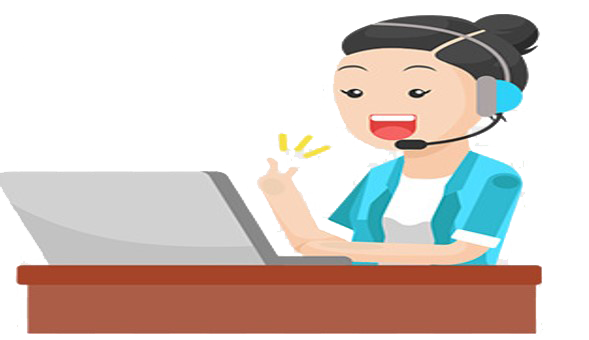 الحُبّ، النّور، الفَرَح، السَّلام والشَّجاعَة.
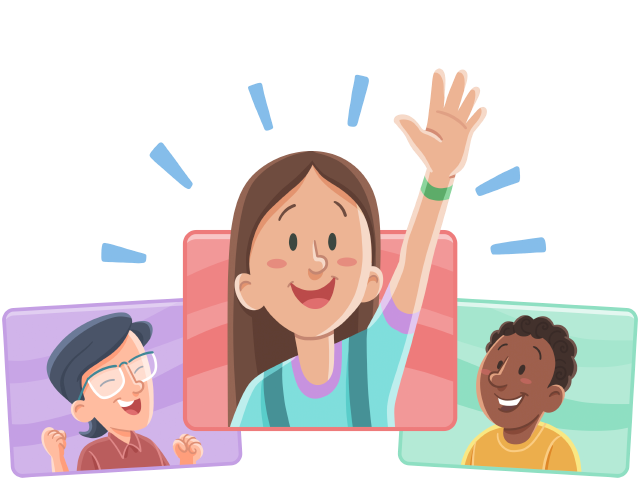 شو عِمْلوا بَعد ما تعَبّوا مِن الرّوح القُدُس؟
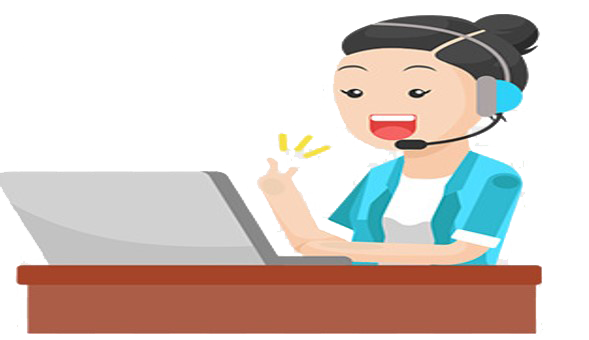 طِلعو الرُّسُل مِن البَيت، وصارُوا يِحْكُوا عن يَسوع،
ويْخَبْرُوا عَن كِلّ شِي شافُوه وسِمْعُوه مِنُّو لمّا كان مَعُن.
وهَلّق جَربوا عمِلوا هَالنَّشاط!
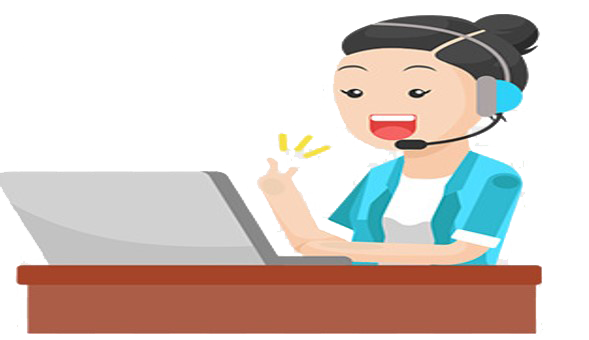 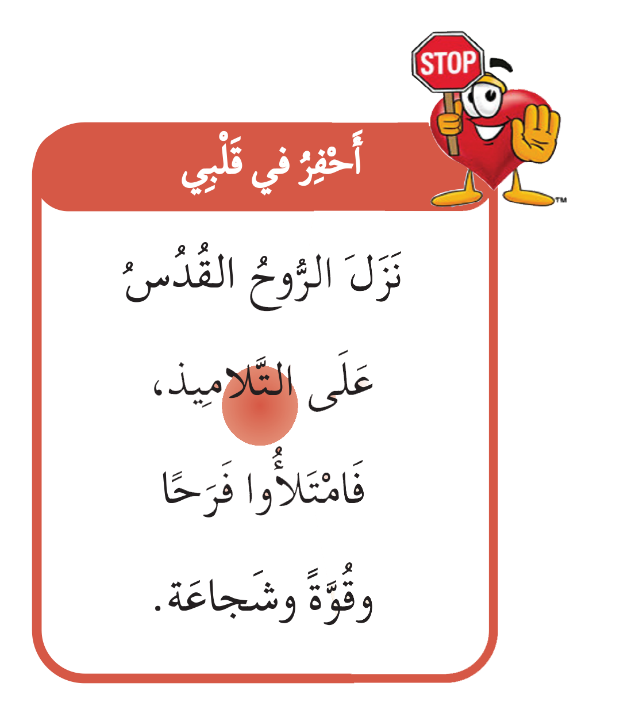 العِبارَة يَلْلي لازِم تِنحِفِر بِقلوبنا
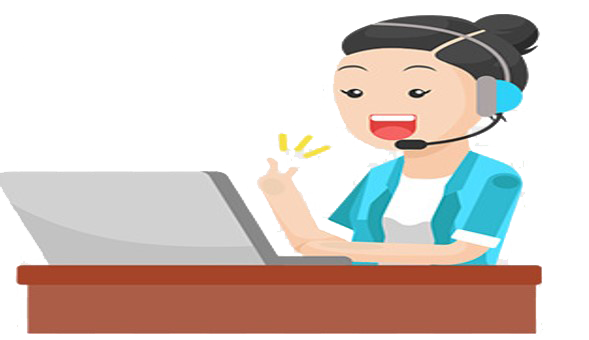 ومنِختُم بِهَالصَّلاة وهالتِّرنيمِة
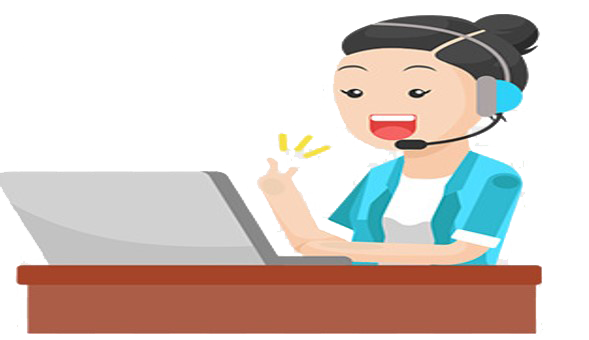 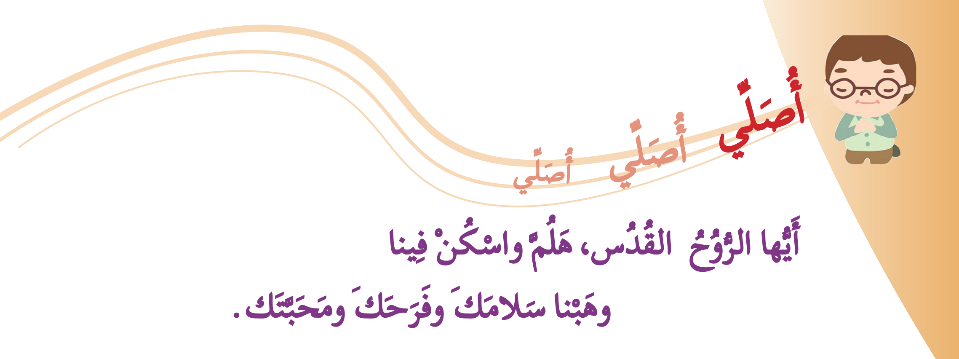 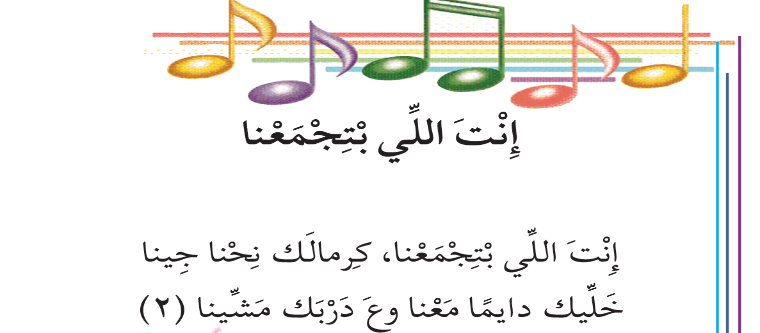 باي باي، منِلتِقي بِالأسبوع القادِم.
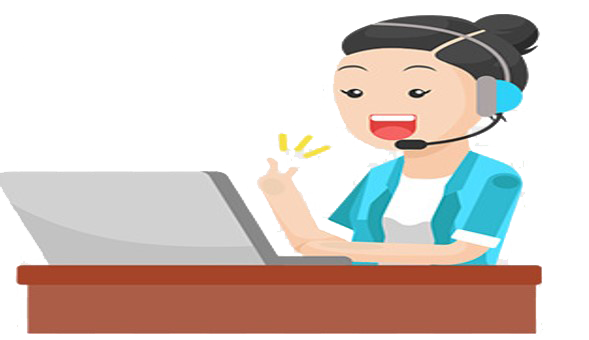